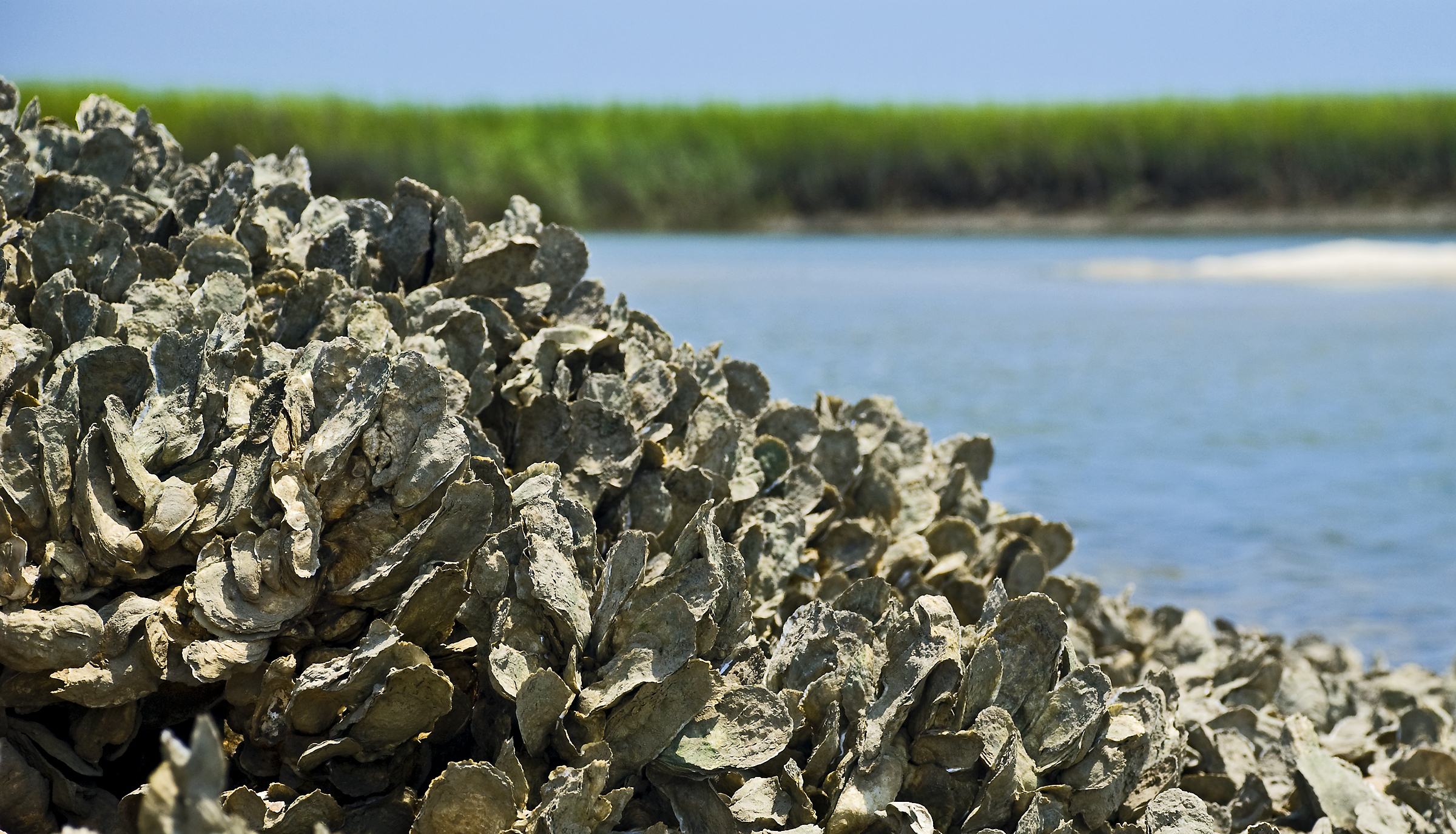 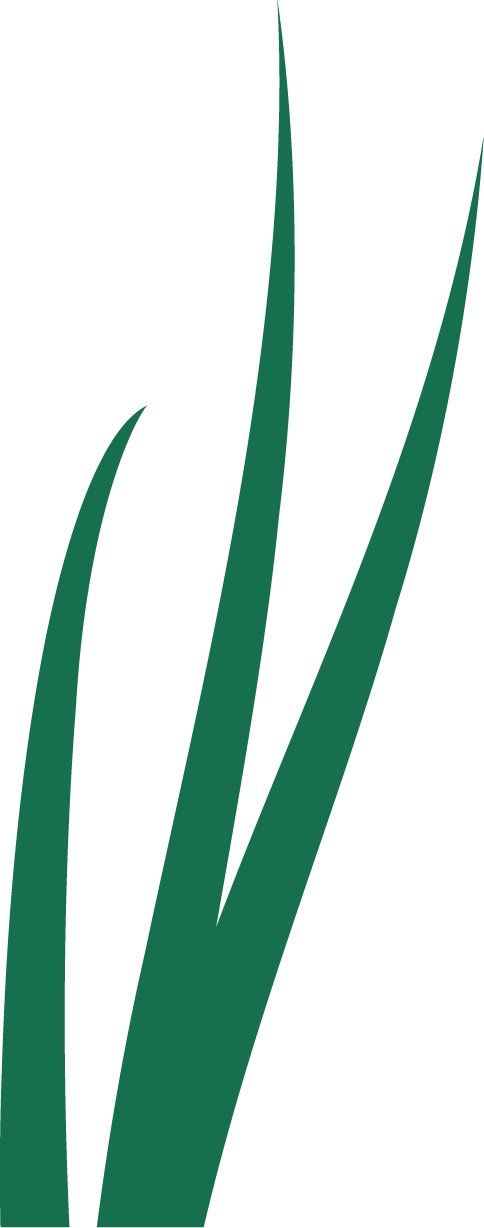 OYSTER REEF ECOSYSTEM SERVICES
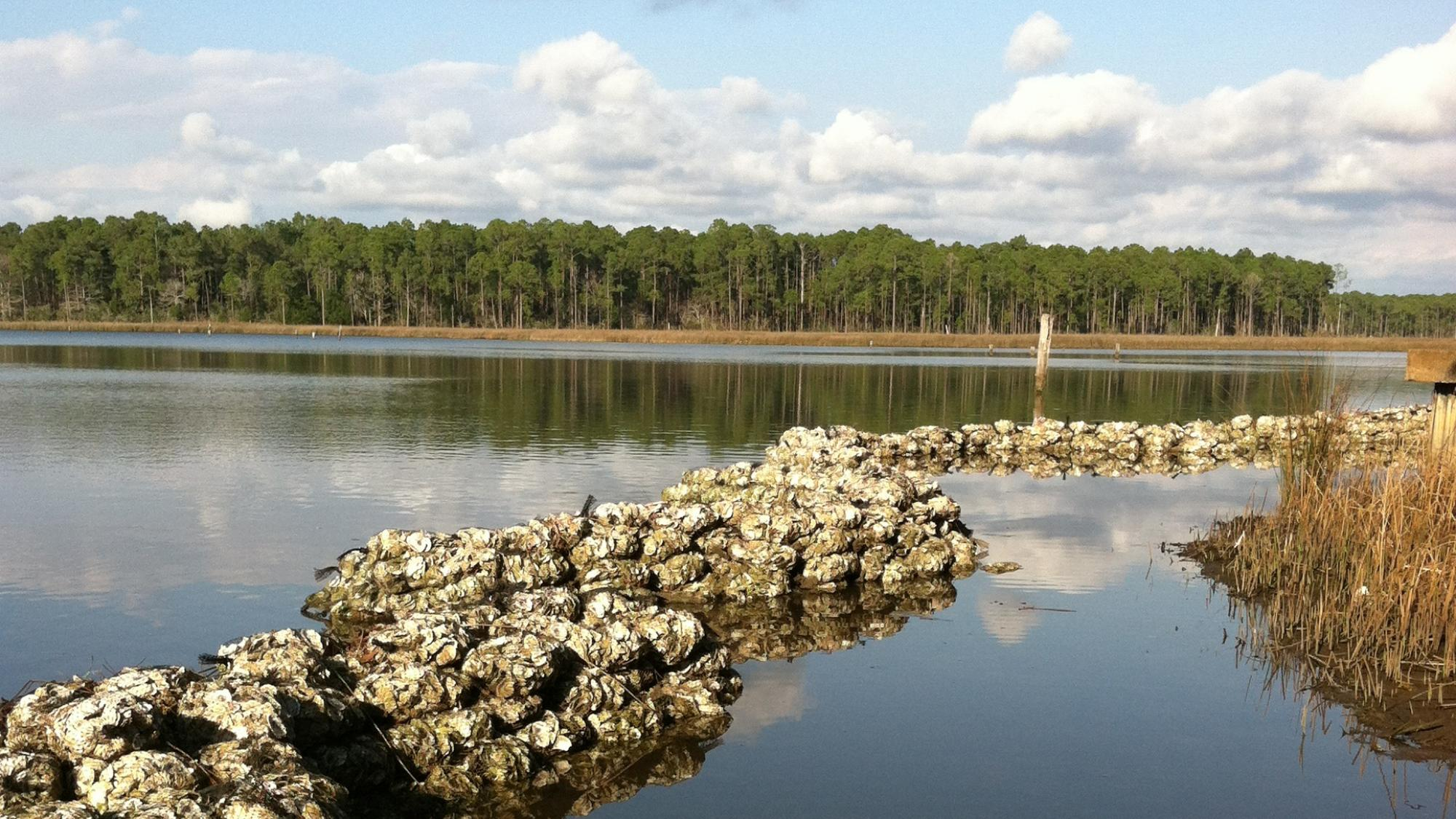 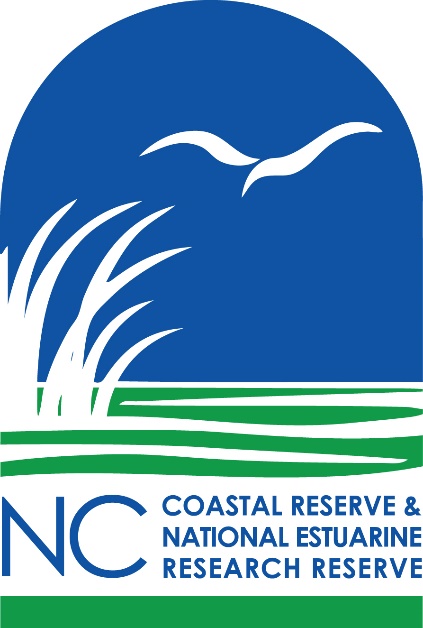 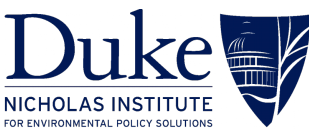 [Speaker Notes: Image 1:https://www.visitsouthwalton.com/tips-trips/dining-with-a-purpose-local-restaurants-support-oyster-reef-program​
Image 2:https://ktswblog.net/2013/12/04/rebuilding-the-texas-oyster-reef/]
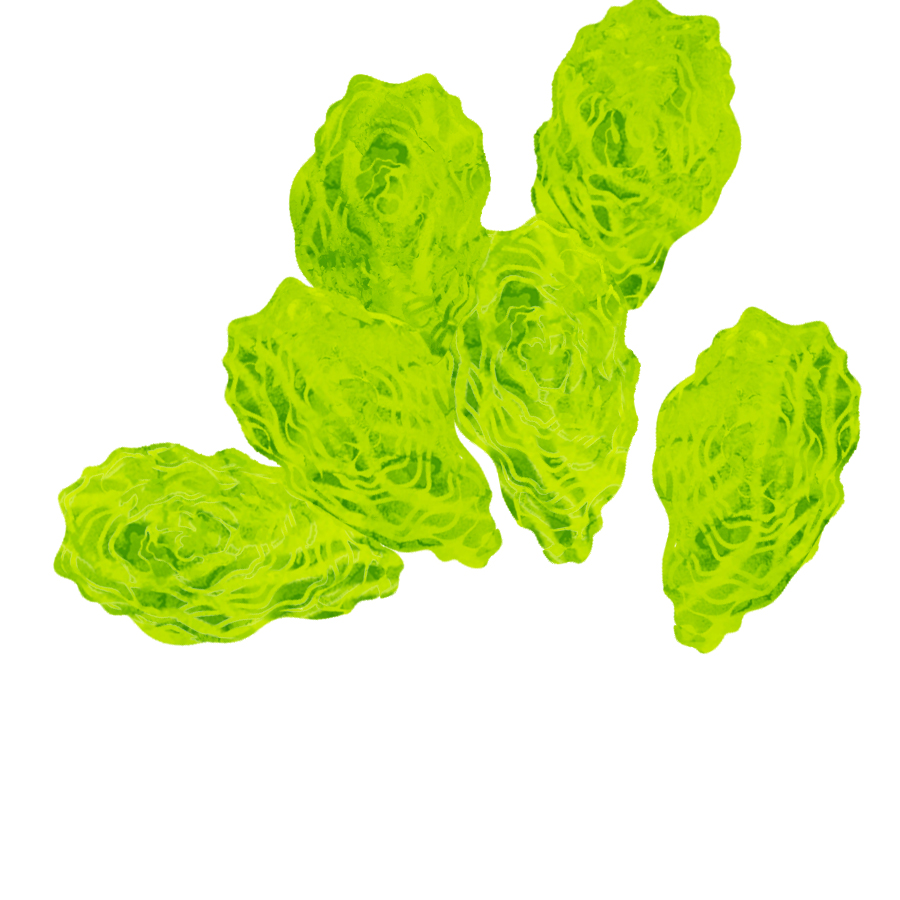 Contents
Introduction and Background
Ecosystem Services
Assessments
Monitoring
Mapping
Oyster ESCMs
Discussion
2
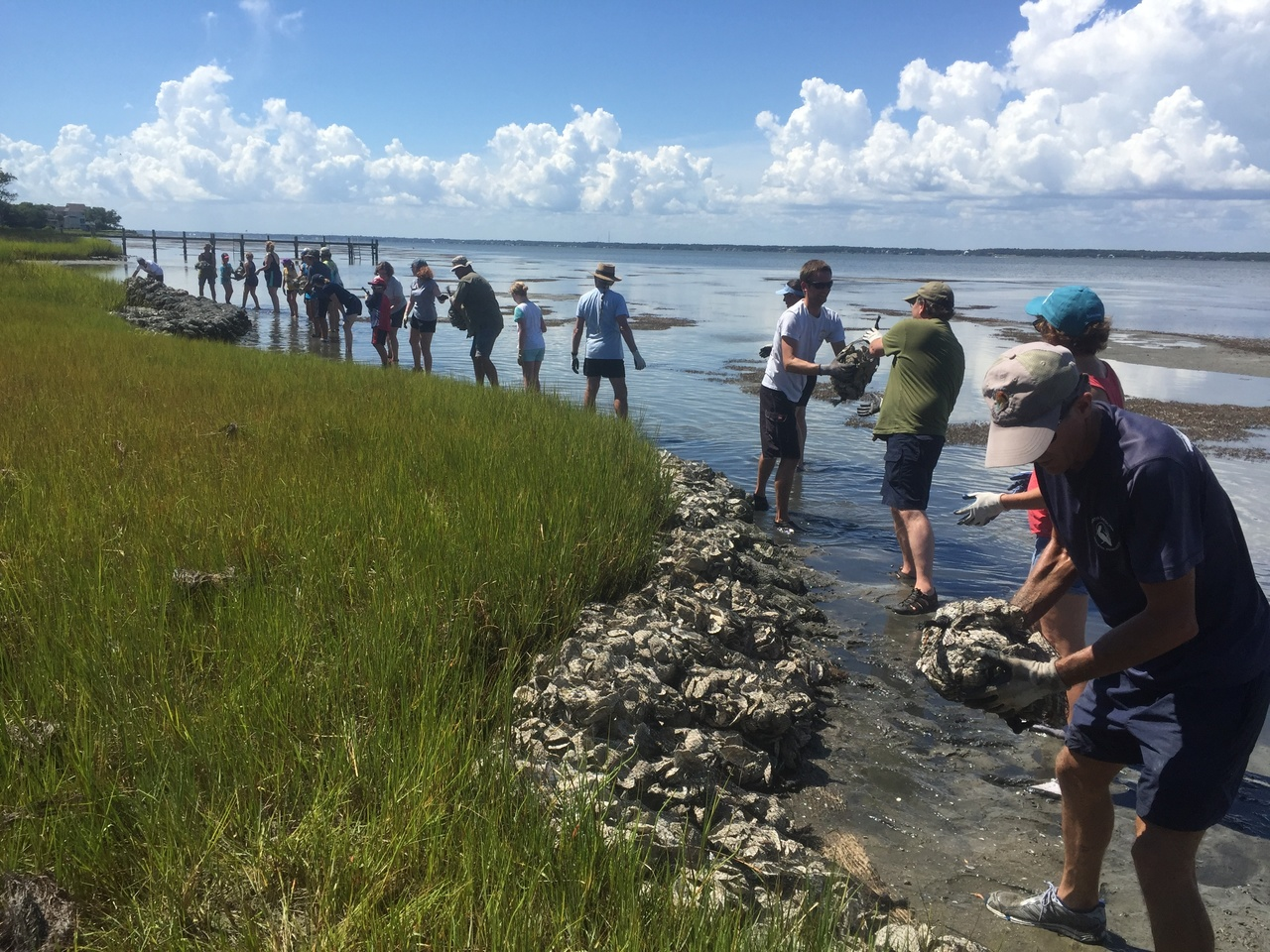 Introduction and Background
Oyster Reefs
Once common but have since declined
Integral to human and wildlife prosperity 
Recent push to increase standardization, efficiency, and consistency in restoration efforts
Hugely important to shoreline protection and stabilization
3
[Speaker Notes: Image: Image: https://www.fisheries.noaa.gov/feature-story/noaa-seeks-applications-community-based-habitat-restoration-project-funding]
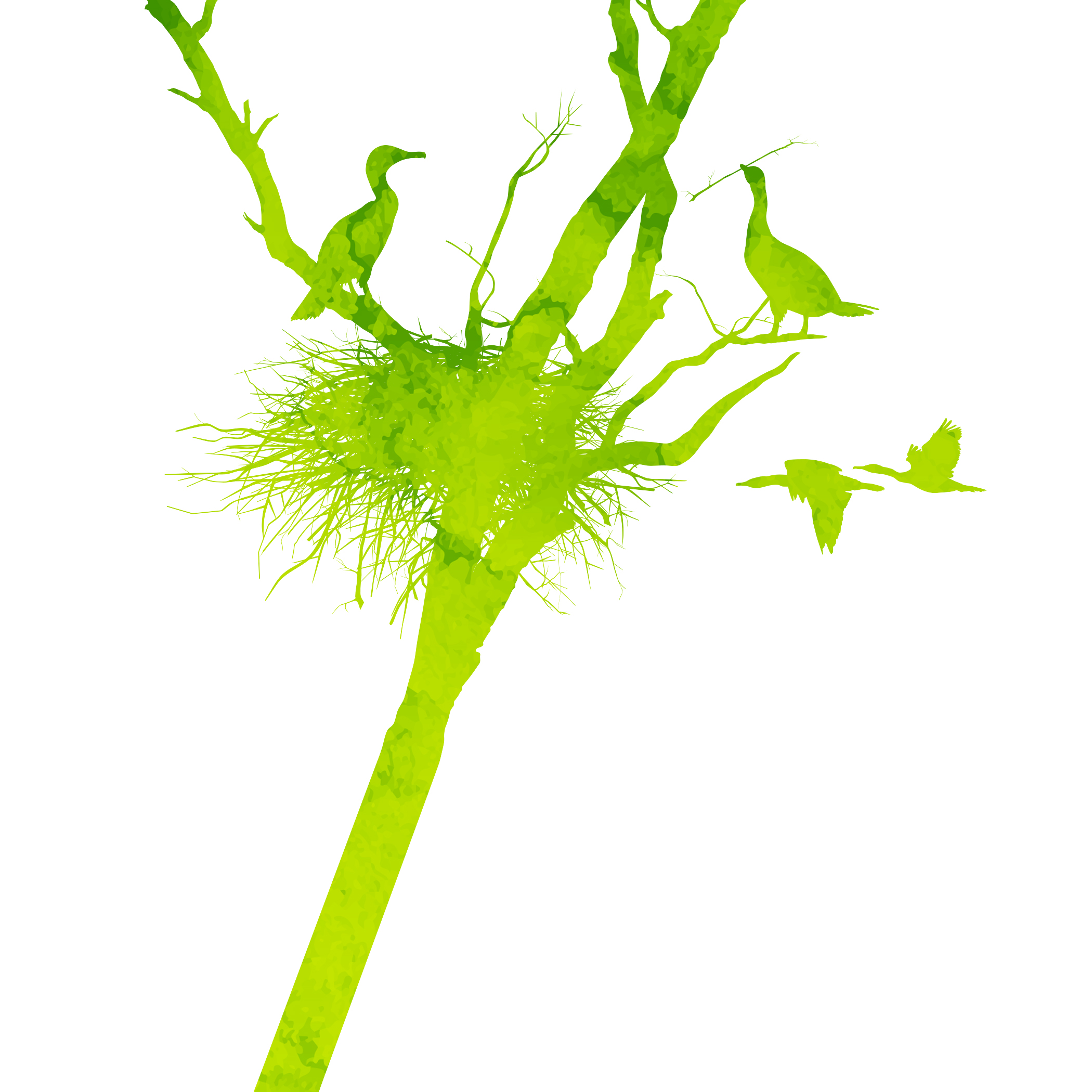 Ecosystem Services (AKA Nature’s Benefits)
4
[Speaker Notes: GIF: https://www.youtube.com/watch?v=JvR0RIZd8HU
Other images-creative commons (licensed under CC BY-NC-ND)]
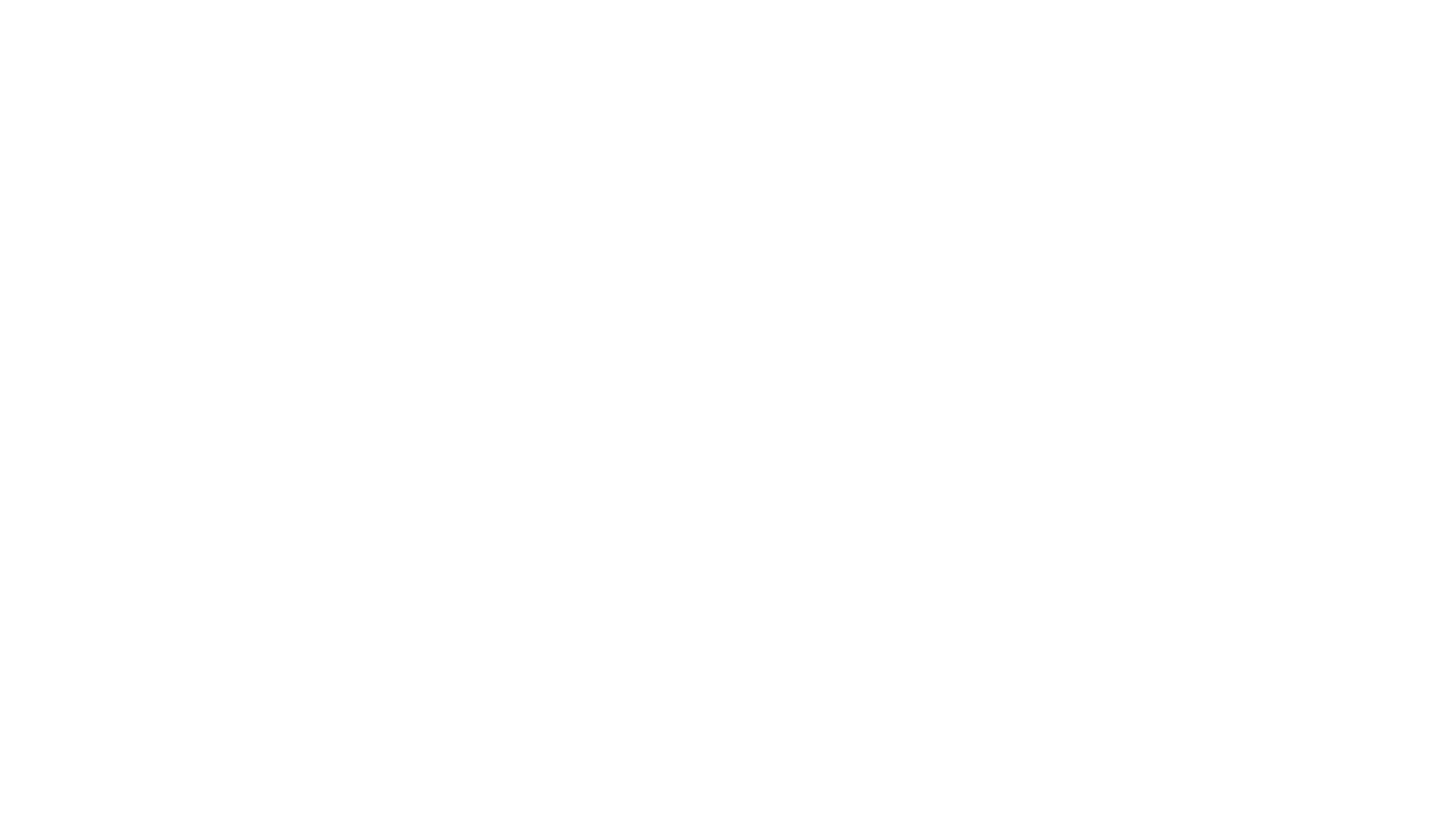 Economic Benefits
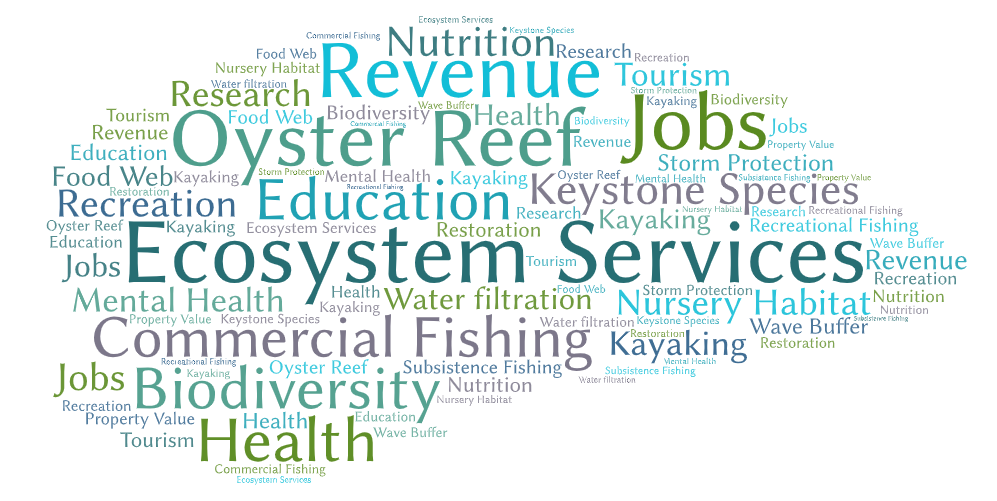 North Carolina’s ocean/coastal economy contributed $2.1 billion to state GDP and an estimated 43,385 jobs (NOEP, 2016)
The annual value of preserving the Albemarle-Pamlico’s natural resources is in the range of $113-202 million per year. This study also found the area’s natural resources provide over 36,000 direct jobs, equaling $672 million in wages each year. 
Tourism accounts for a huge chunk of the state’s entire economy, bringing over $20 billion per year. Almost a quarter of all tourism occurs on the coast
North Carolina fisheries are dependent on good water quality and habitat. Recent estimates concluded that commercial fishing supported approximately 35,000 jobs and produced $51 million in income statewide.
5
[Speaker Notes: https://ncseagrantncsu.edu/ncseagrant_docs/products/2010s/NC_Ocean_Economy_White_Paper.pdf
(NOEP, 2016) & NC Coastal Federation State of the Oyster 2017]
Natural Benefits
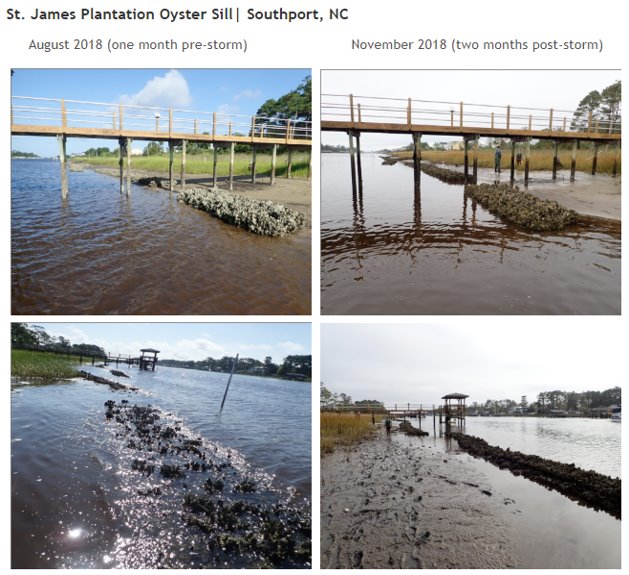 Oyster reefs buffer wave energy and trap sediments, which increases shoreline elevation
Improve the overall health of coastal and estuarine ecosystems by providing nursery and foraging habitat for marine organisms and shorebirds
Improve water quality by filtering out pollutants
6
[Speaker Notes: Image: http://portal.ncdenr.org/web/apnep/living-shorelines-ii
The St. James oyster reef shoreline withstood hurricane Florence and was able to protect the spartina behind it. Data concludes that marsh sill living shorelines perform well during large storm events, providing a resilient shoreline stabilization option along North Carolina’s estuarine shorelines.]
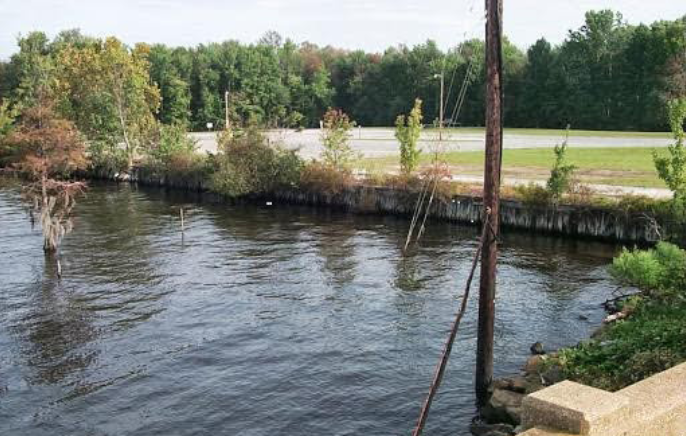 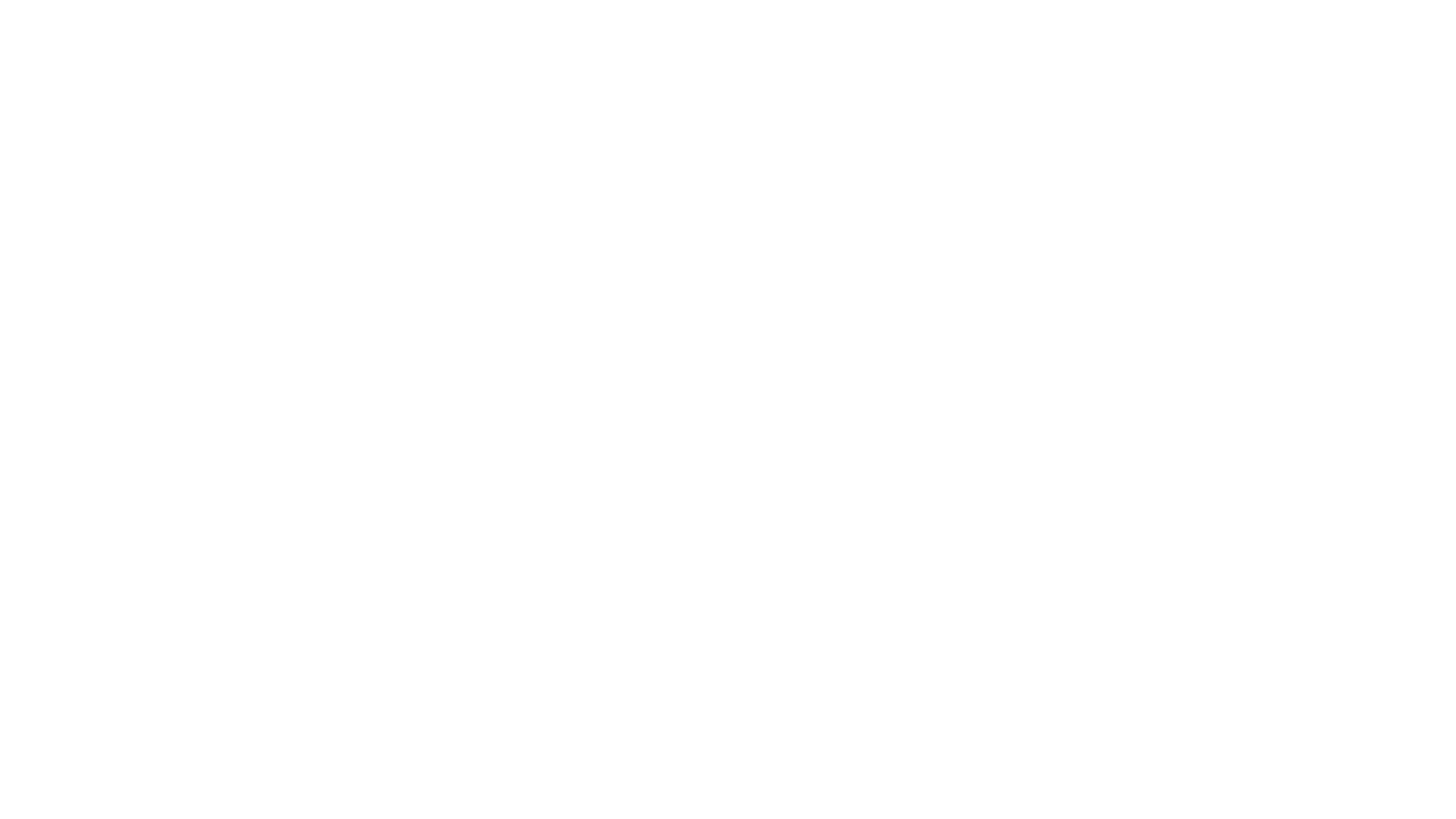 Natural Restoration Benefits
The collective increase in hardening techniques using materials like concrete, metal, wood, or rocks can result in a loss of North Carolina's estuarine habitats.
Implementing living shorelines through, for example, oyster restoration/planting, is a natural technique that not only reduces erosion, but also improve habitat.
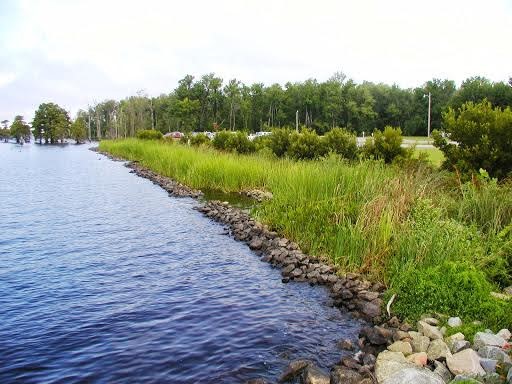 7
[Speaker Notes: https://deq.nc.gov/about/divisions/coastal-management/coastal-management-estuarine-shorelines/stabilization/living-shoreline-research/unc-studies
Images: https://coast.noaa.gov/digitalcoast/training/nc-coast.html]
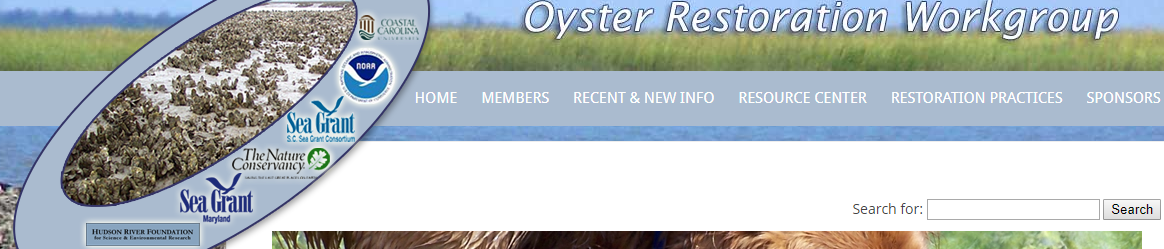 OTHER
BENEFITS
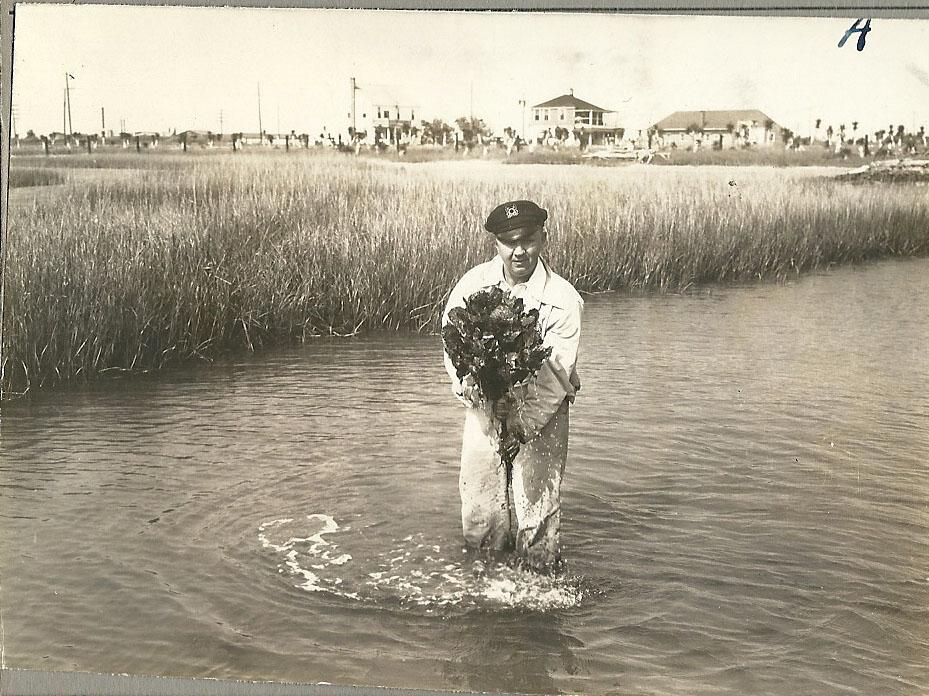 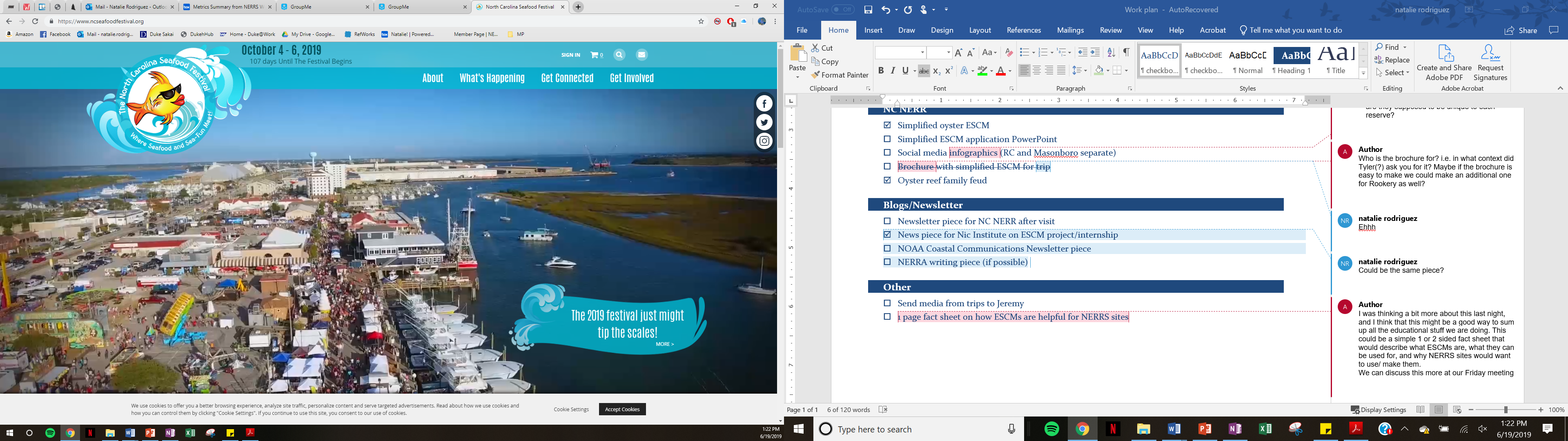 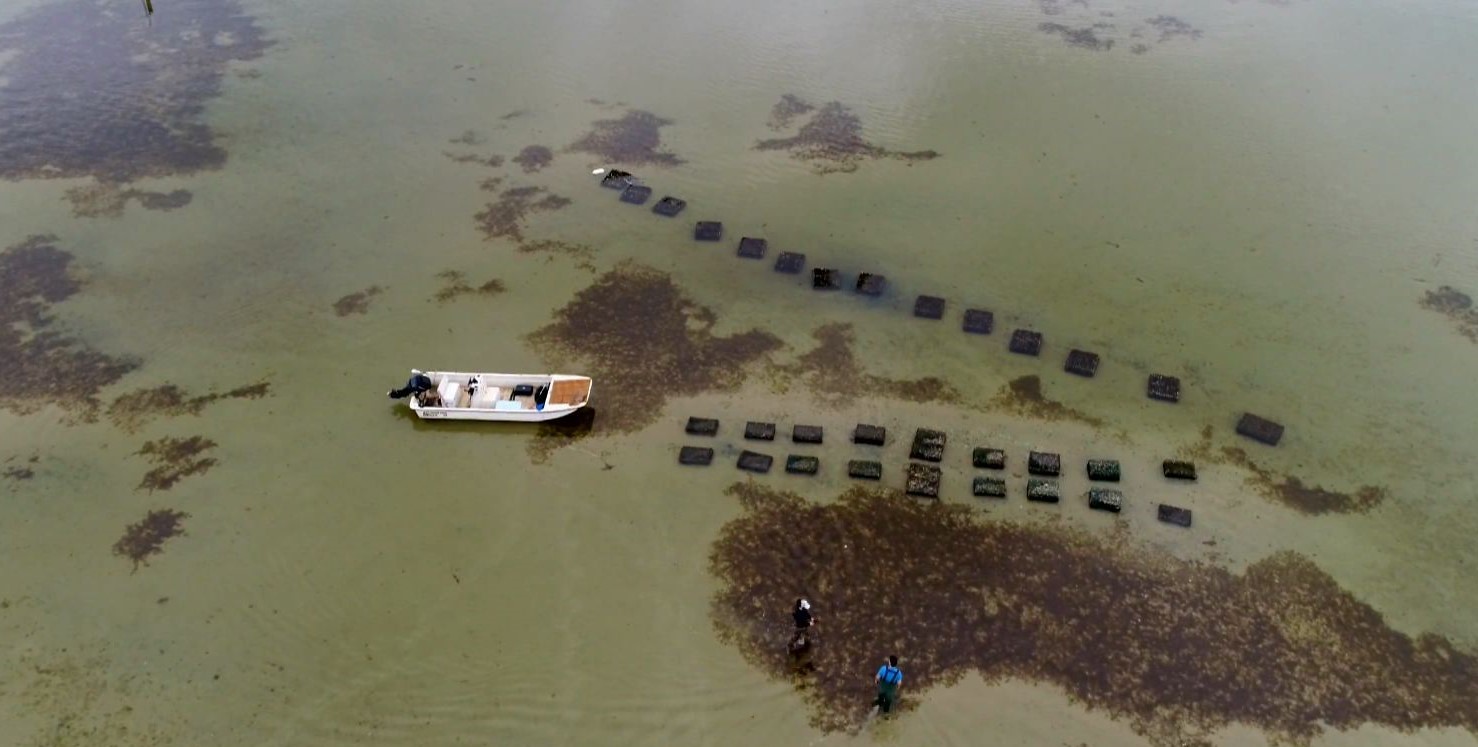 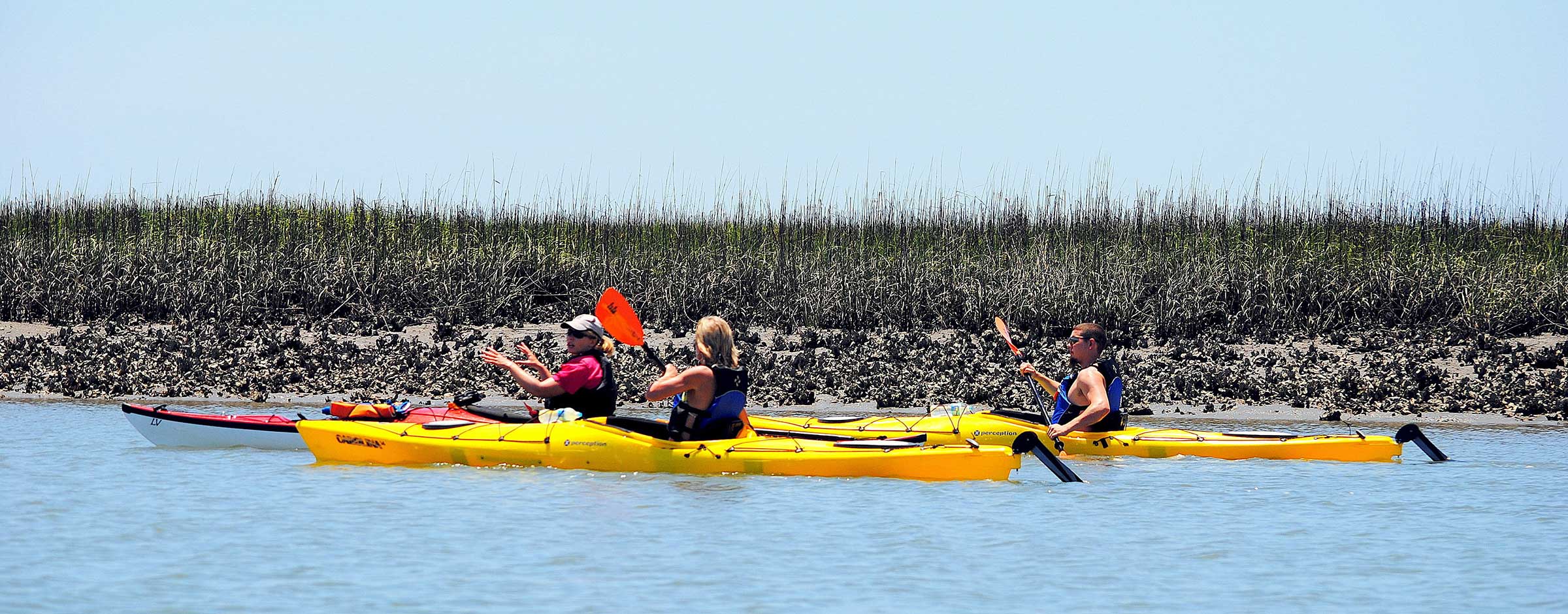 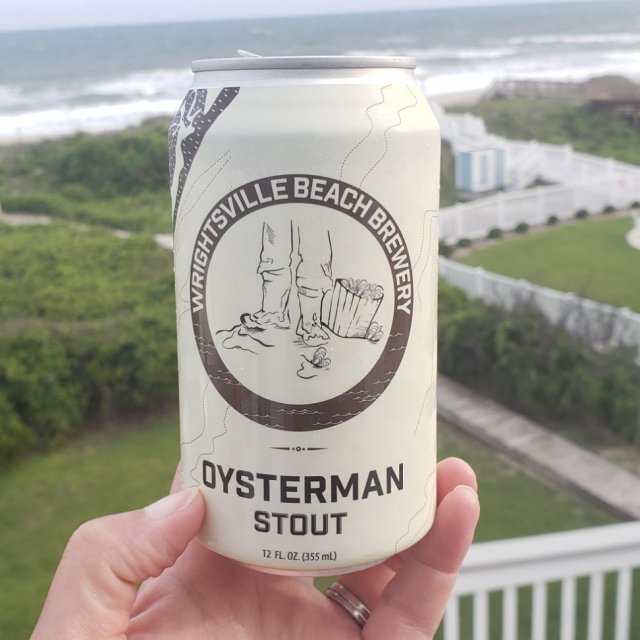 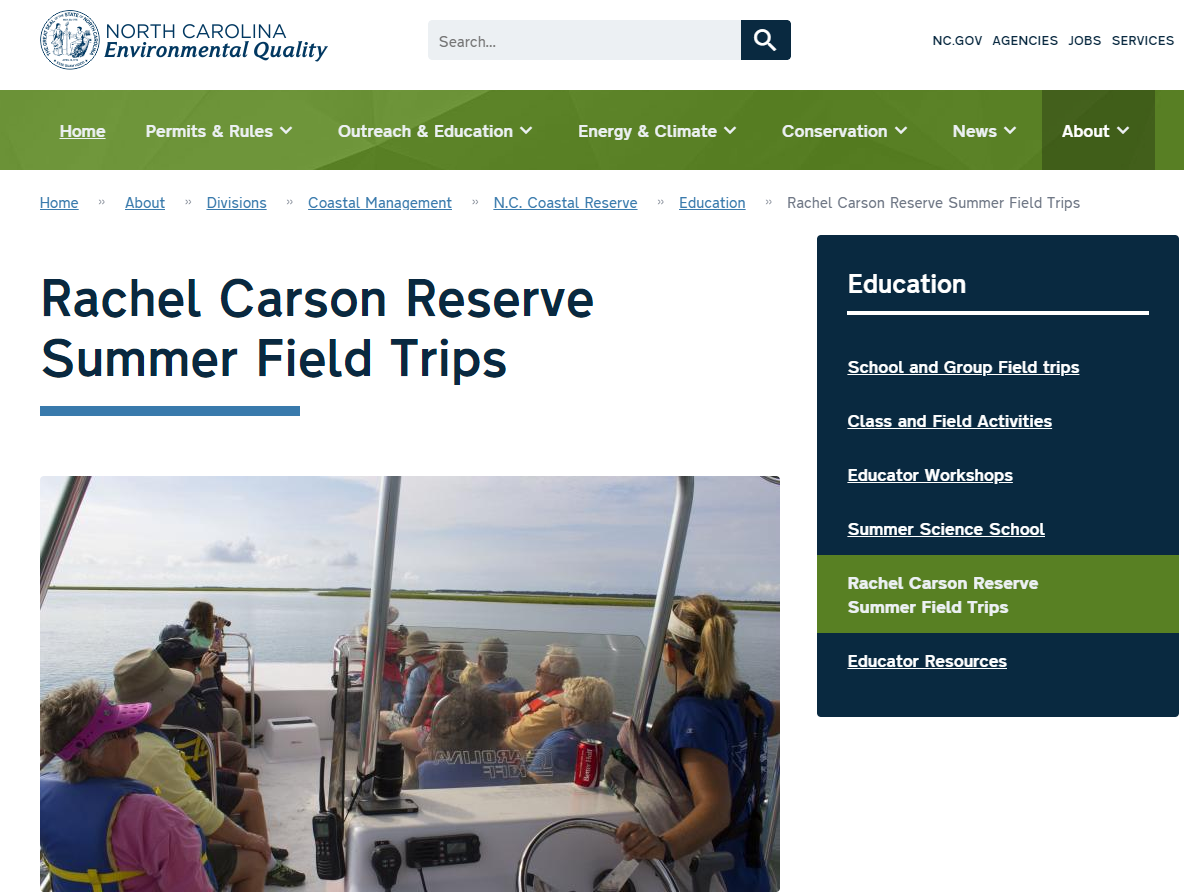 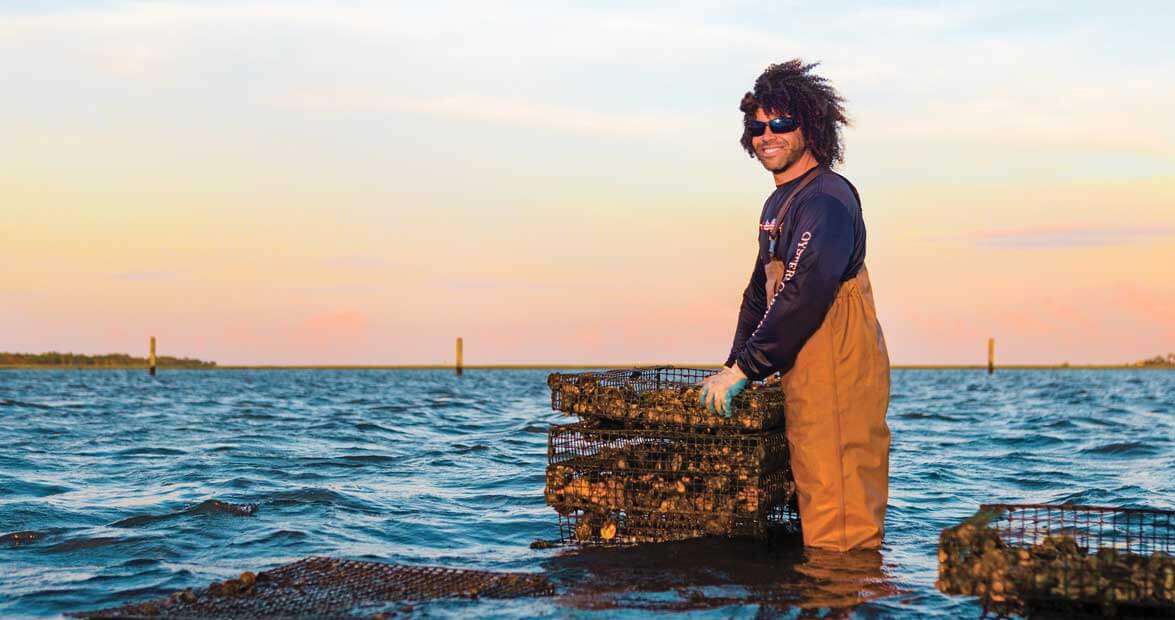 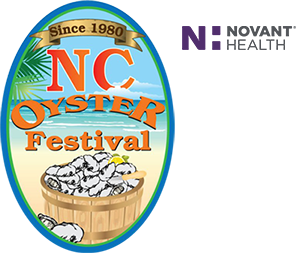 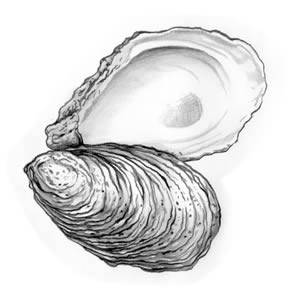 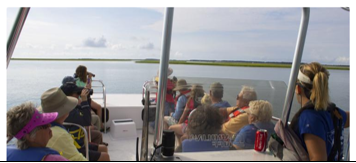 8
[Speaker Notes: Social benefits
Young oysterman: https://www.ourstate.com/an-oystermans-calling/
Old oysterman: A Carteret County oyster farmer. Image from the N.C. Museum of History.]
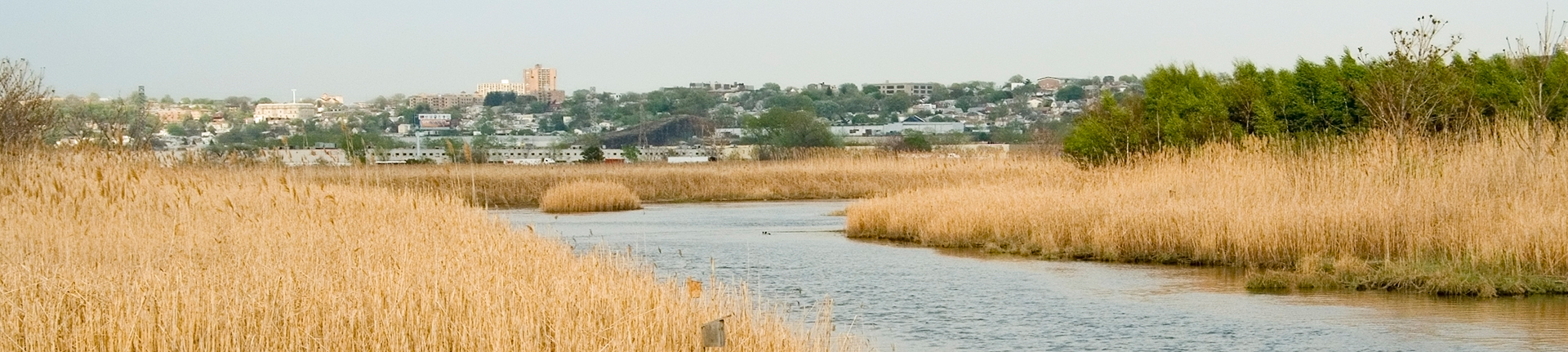 Why Ecosystem Services?
Decades of research and demonstration on the subject 
U.S. Executive Offices of the President released a memo “Incorporating Ecosystem Services into Federal Decision Making” by the end of 2016
More recent push for consistency throughout the NERRS 
ESCM here to help!
9
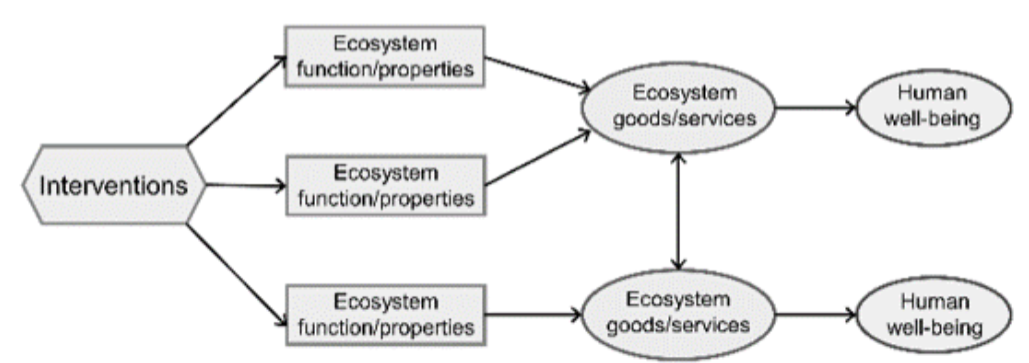 Service Mapping
Deliberate service mapping shows how oyster restoration makes ecological changes which then result in changes to the social and ecological outcomes we care about.  
Illustrates the way that a management intervention cascades through an ecological system to change ecosystem service and other human welfare impacts (i.e. living shoreline construction).
Ecosystem services 
general models
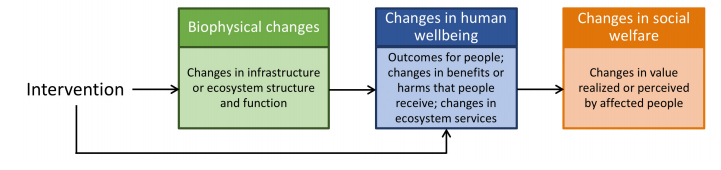 10
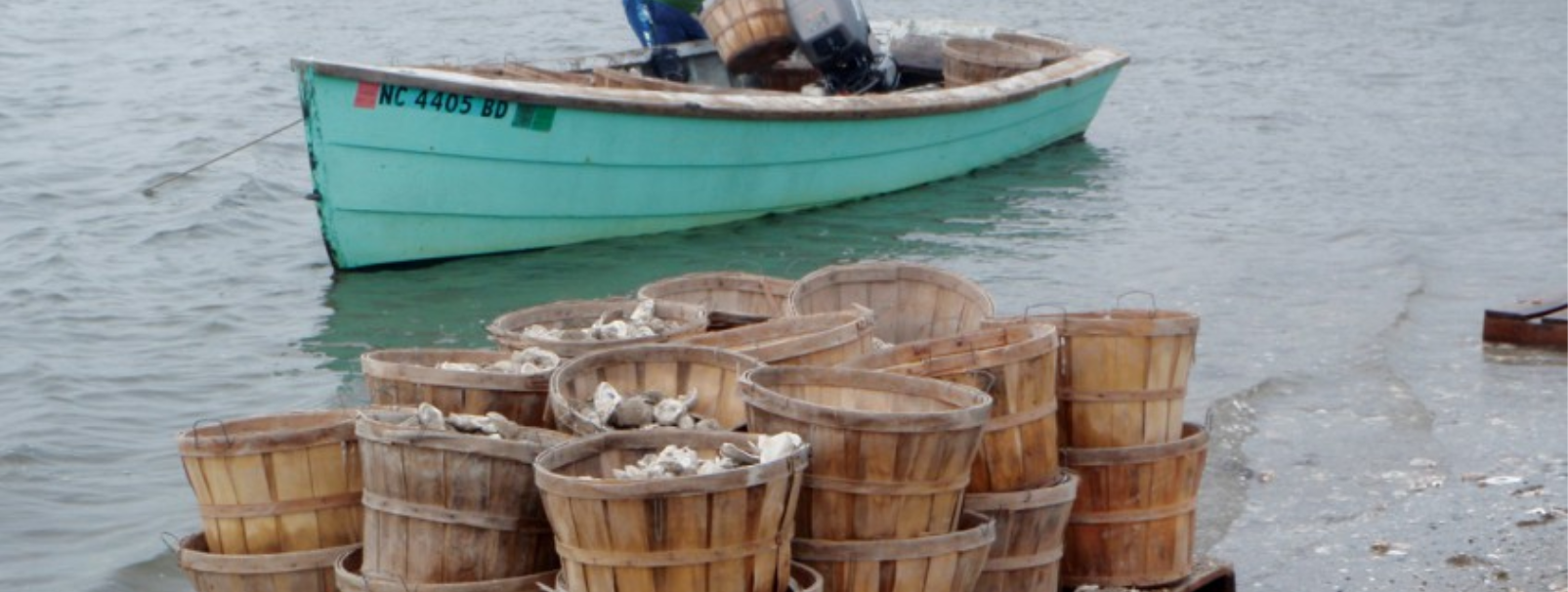 Oyster Ecosystem Services Conceptual Models
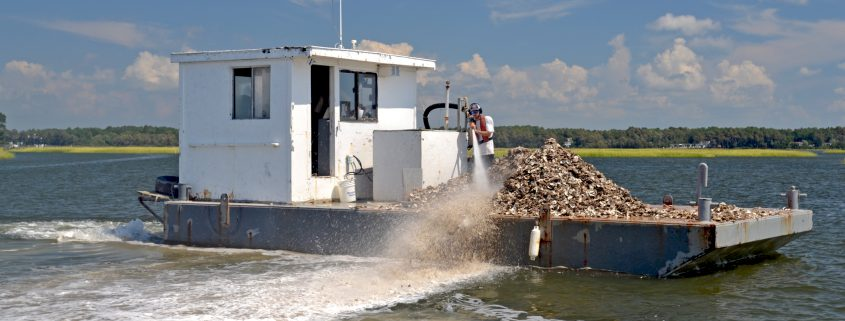 ESCM helps streamline with common set of services and metrics, cost effective, decrease duplicate data collection and analysis. 
Can be adapted and applied to any site 
Models can be used for transparency, stakeholder engagement, outreach, and anticipating co-benefits or unintended outcomes of management interventions. 
Site-specific models can be used to facilitate understanding of the varied services that these ecosystems provide. 
Common ecosystem service metrics that will enable comparison across projects throughout the NERRS and beyond.
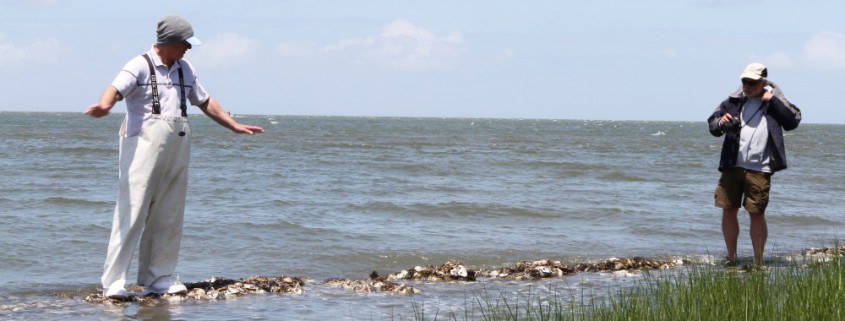 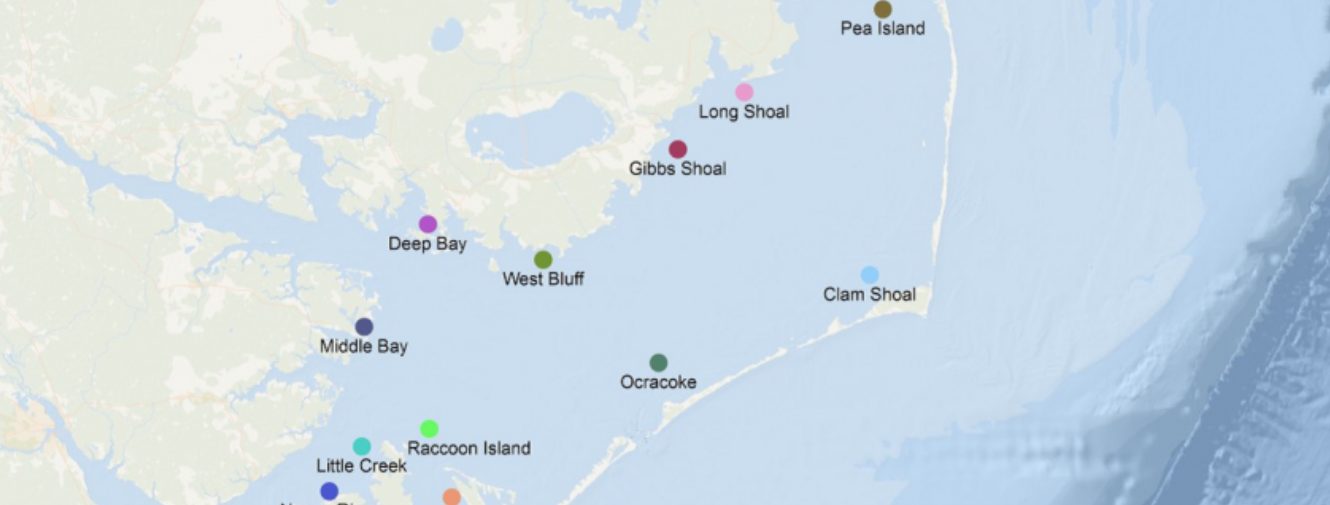 11
[Speaker Notes: Images: https://ncoysters.org/oysters/restoration-map/
From top: Oyster mariculture, clutch planting, patch reefs, and NC oyster sanctuaries.]
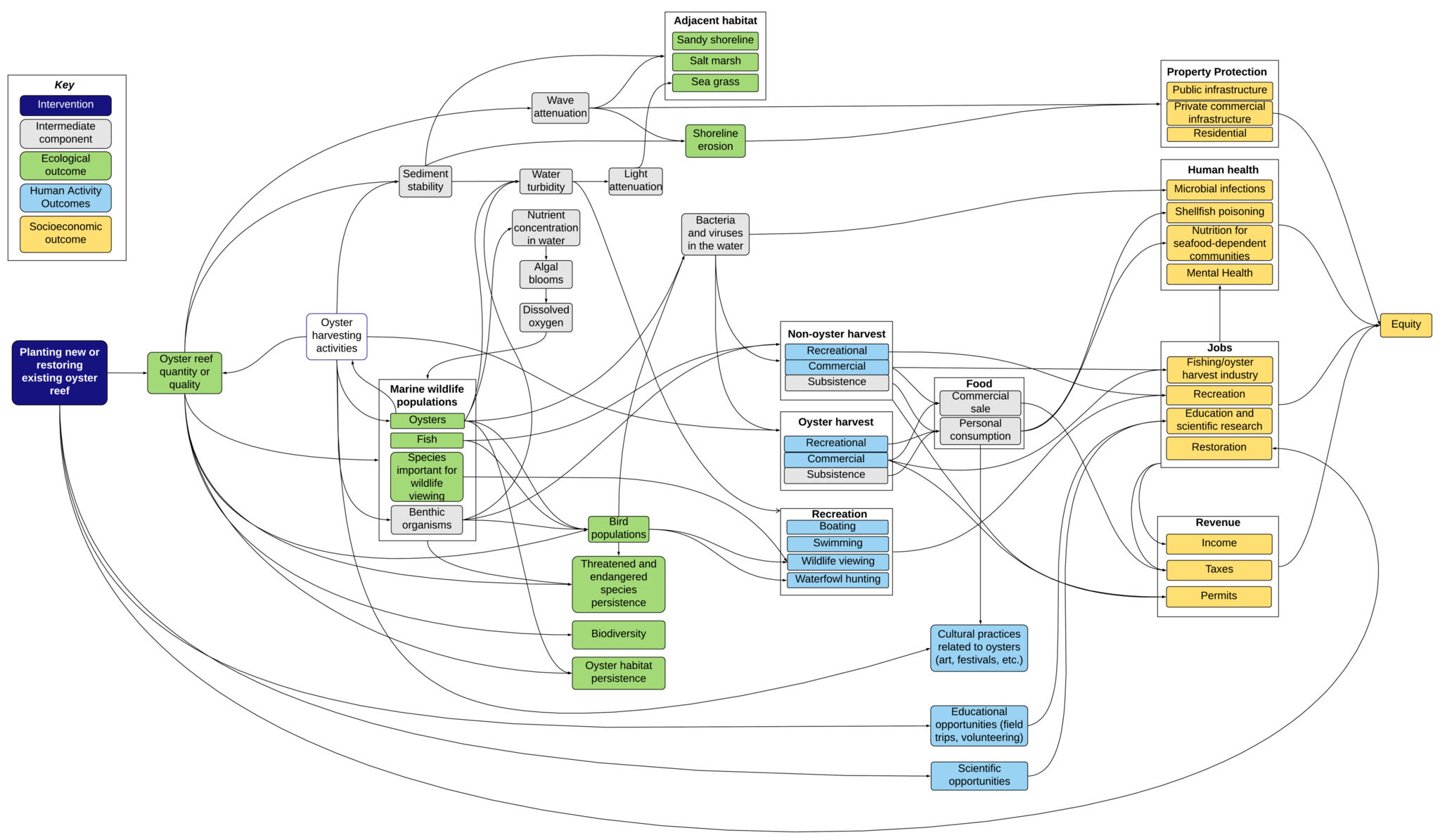 Oyster Ecosystem Services Conceptual 
Model
12
[Speaker Notes: What a completed model looks like]
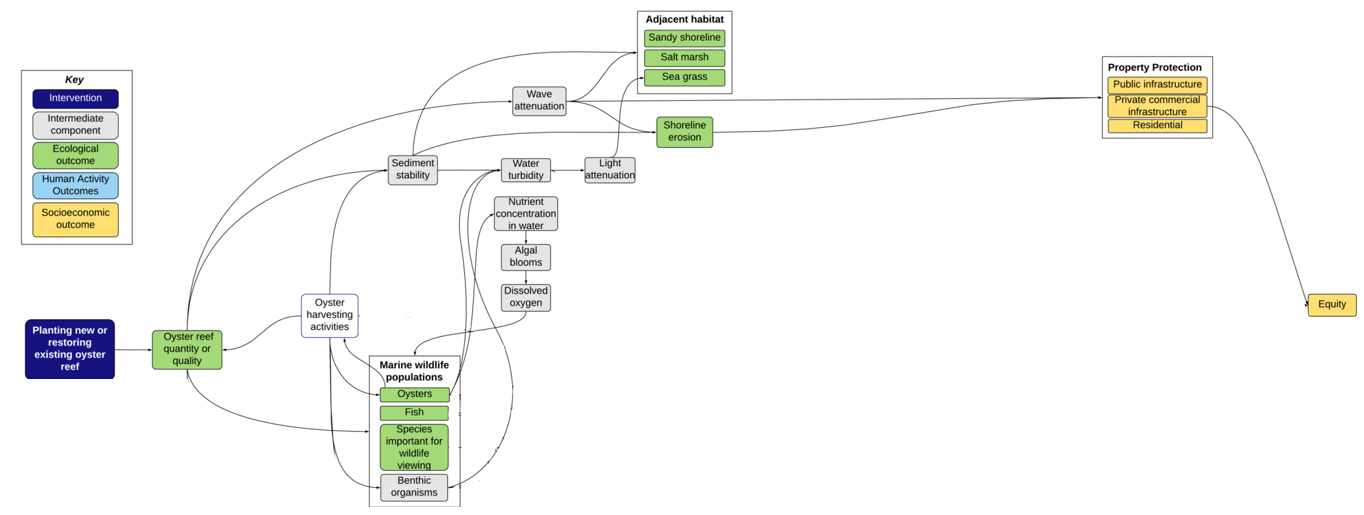 With an ESCM, you can even pull out just a single outcome (property protection for example) and realize all the ecological outcomes that need to precede it. If one of the preceding components is degraded or eliminated, it could affect other outcomes down the line.
13
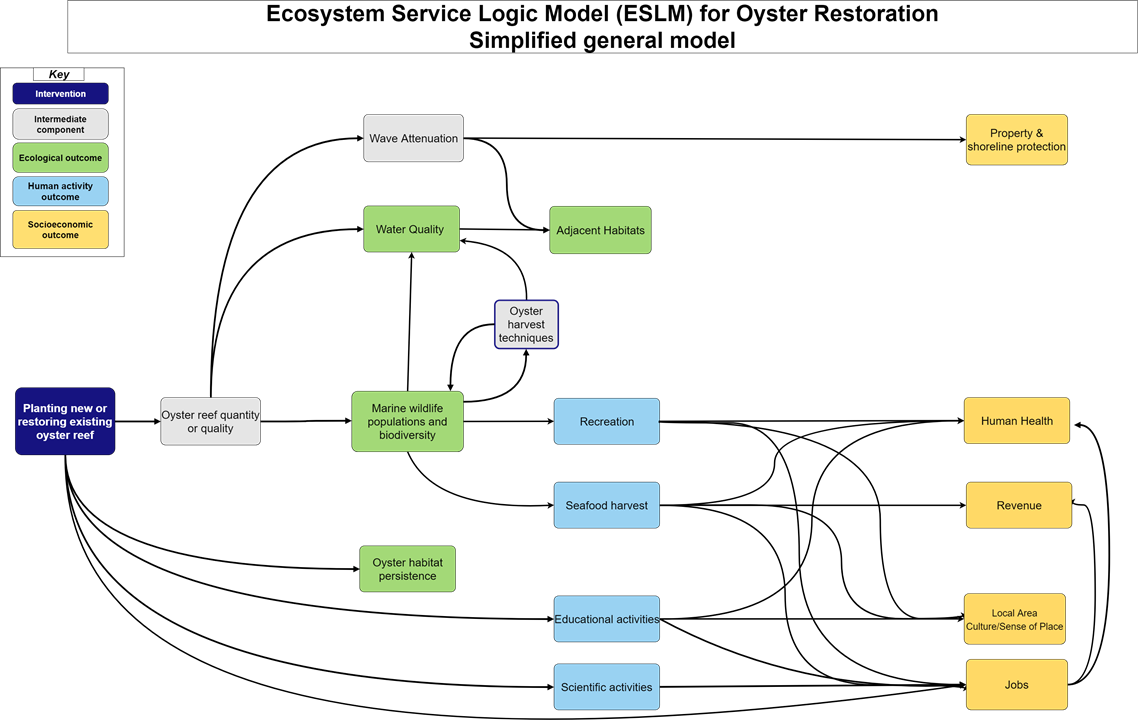 Oyster Ecosystem Services Simplified Model
14
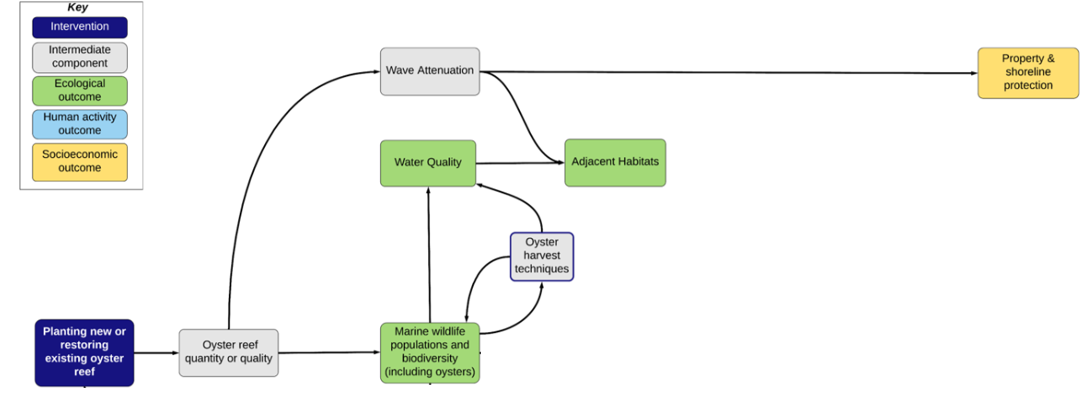 Even with a simplified ESCM, you can pull out just a single outcome (property protection for example) and realize all the ecological outcomes that need to precede it. If one of the preceding components is degraded or eliminated, it could affect other outcomes down the line.
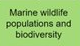 15
[Speaker Notes: Text bigger]
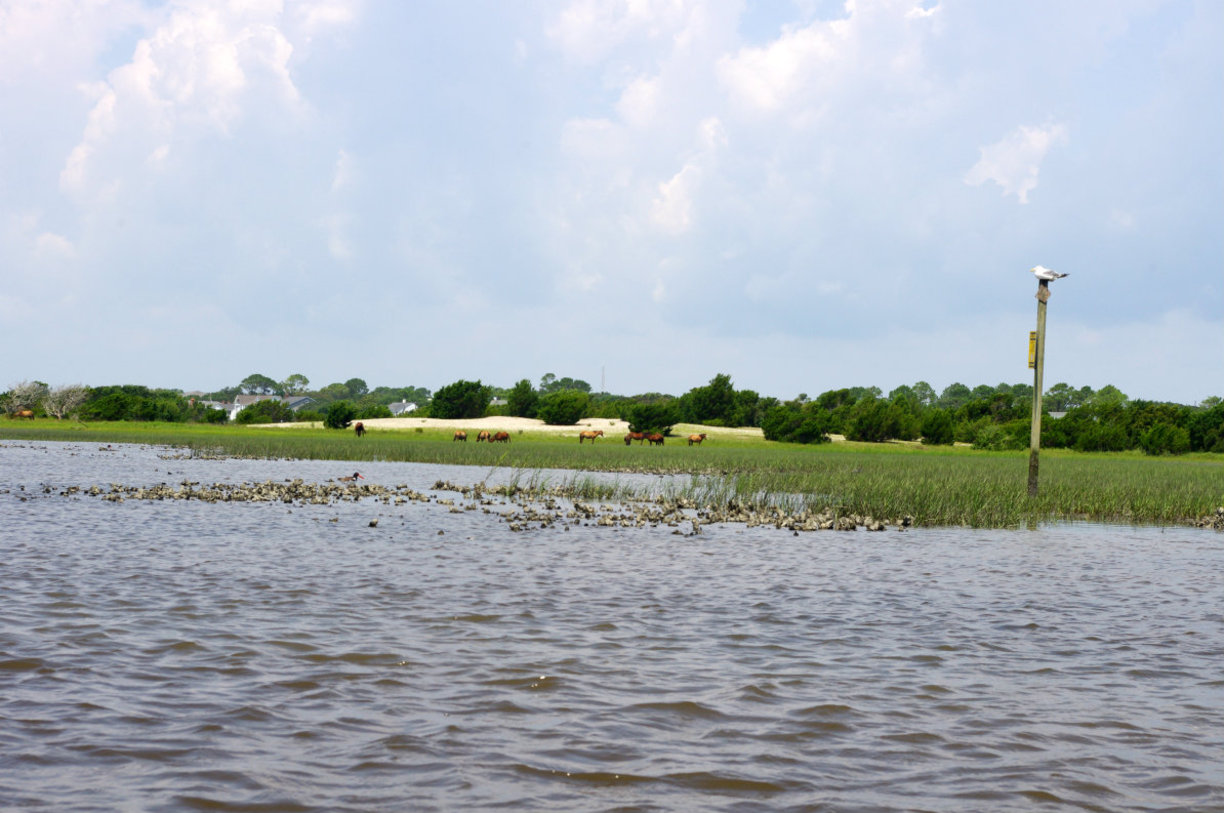 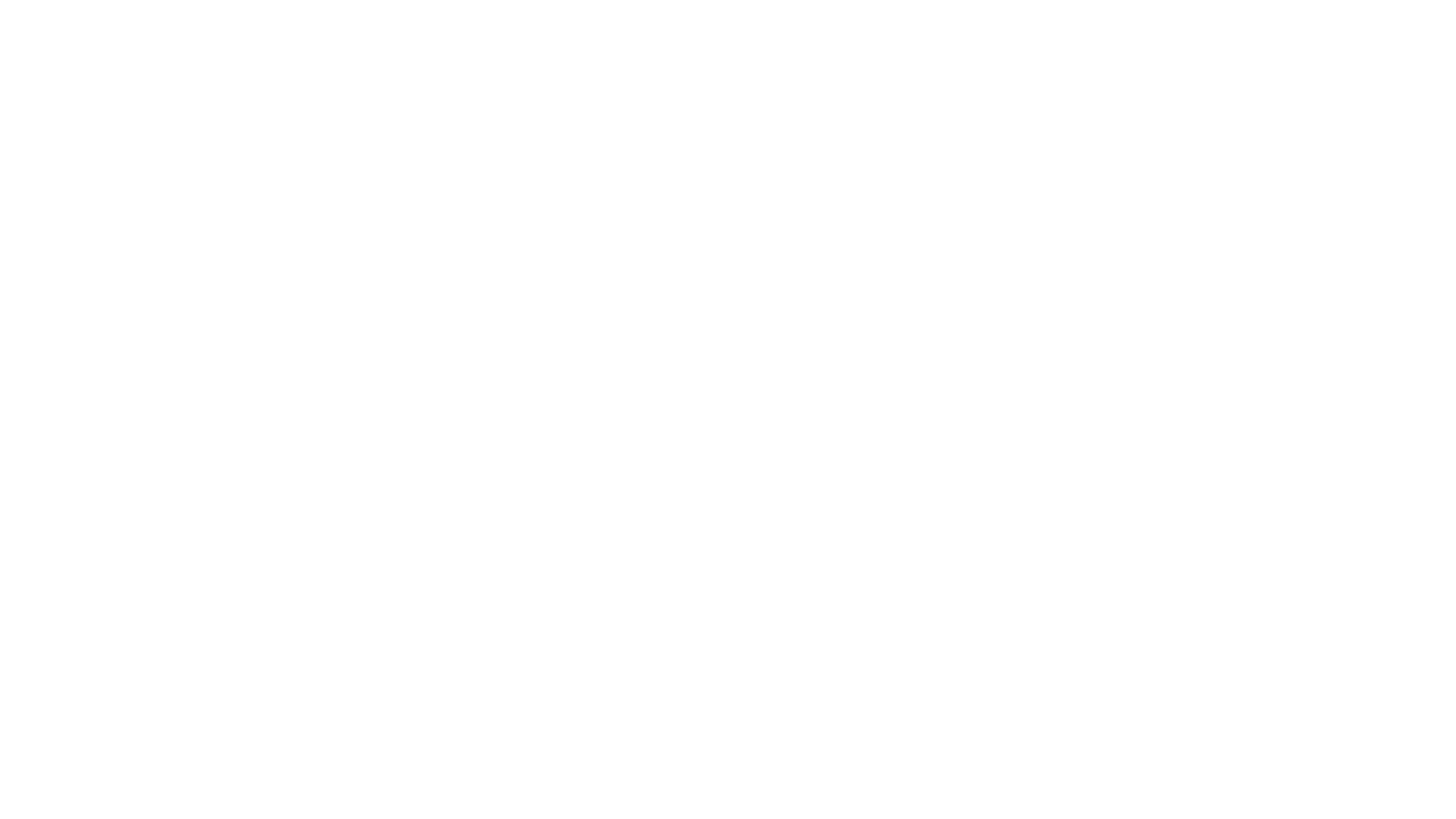 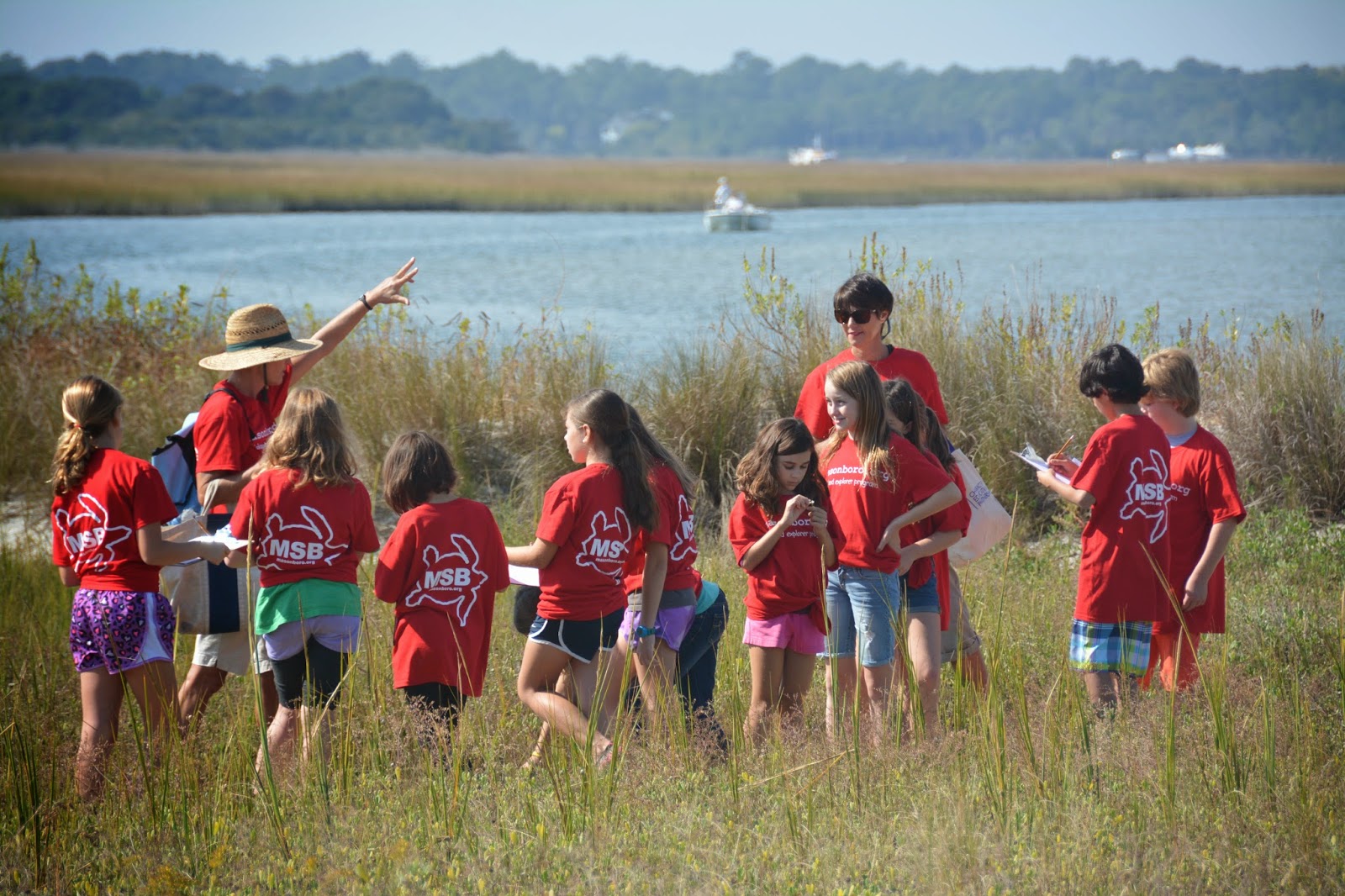 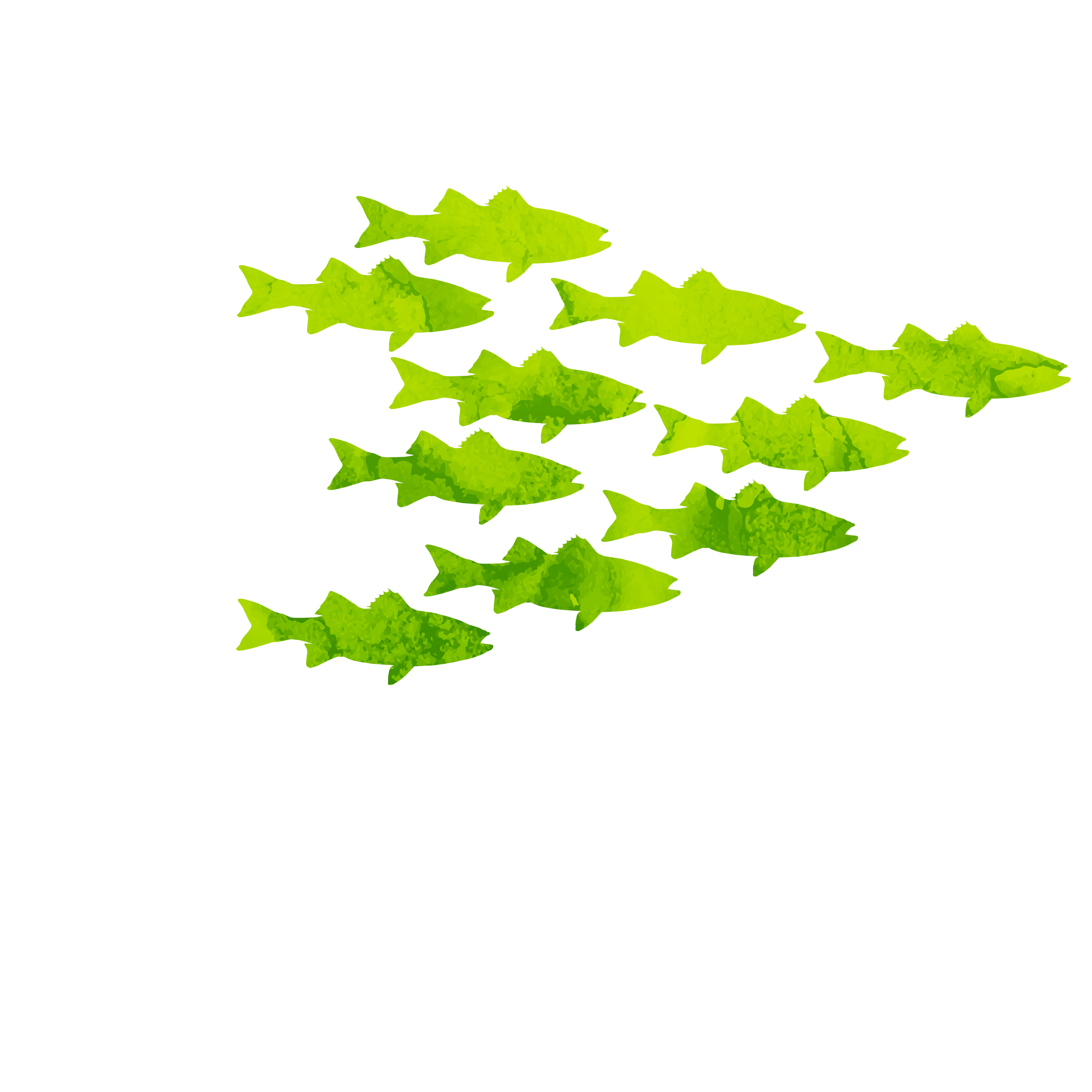 Discussion
16
[Speaker Notes: Image: https://www.trover.com/d/dZDq-rachel-carson-reserve-carteret-county-north-Carolina
Image: http://masonboro.blogspot.com/]